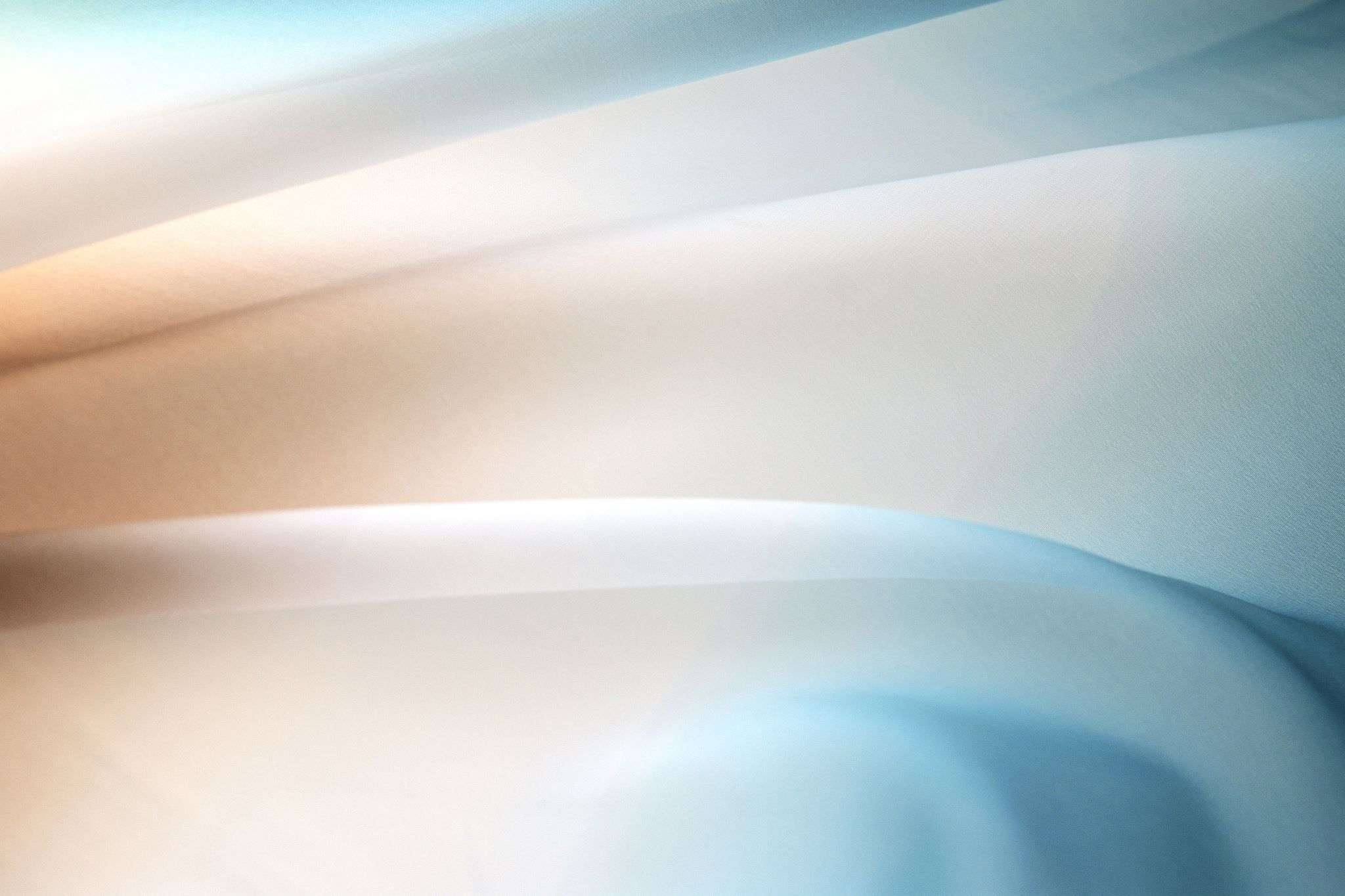 Implementation of “iCust” module for web services application and API integration
Prepared by - Tarun Kumar Deshmukh Date - 27-FEB-2025
Situation :
Currently, ABC Bank has been utilizing the FLEXCUBE Universal Banking Solution, version 11.8 with integrated banking services, since its implementation in December 2014.

Problem :
With the rapid evolution of technology, version 11.8 is no longer compatible with many modern financial systems and technological standards. To address this limitation, the introduction of the “iCust” module is essential. This middleware application facilitates seamless access to banking services through third-party applications, ensuring enhanced interoperability and efficiency.

Opportunity :
Introducing “iCust” application will enable the bank to leverage advanced technologies, streamline operations, enhance customer satisfaction, and potentially increase revenue through improved efficiency and service delivery.
Purpose Statement (Goals)


The project aims to achieve the following objectives:

Introduce middleware application “iCust” for better accessibility of banking services through other application.

Develop and implement Application Programming Interface (API) for better communication among applications.
Project Objectives

The project is aimed at achieving the following objectives:
Enable individual customer onboarding for new and existing customers using primary info, ID proof, professional and financial details, and mandate.
Integrate KYC verification for new and existing customers via ID, number, or name with auto/manual verification options.
Implement loan integration including amount, purpose, interest rates, repayment, collateral, and creditworthiness assessment of lender.
Enable Origination Basis Maintenance with origination basis details, origination basis preferences, interest, charges, and attributes.
Implement Whatsapp banking allows customers to interact with their banks and access a range of financial services through the WhatsApp platform.
Success Criteria

The project will be deemed successful upon achieving the following outcomes:
User successfully onboards both new and existing clients by leveraging primary information, identity verification, professional and financial details, and mandate processing.
The Application integrates KYC verification using identification details (ID/Number/Name), with options for both automated and manual verification.
Loan feature successfully includes loan amount, purpose, interest rates, repayment schedules, collateral requirements, and creditworthiness assessment.
Maintenance can be done for origination details, customer preferences, applicable interest rates and charges, and other relevant attributes.
Whatsapp banking should provide seamlessly to enhance customer engagement, allowing seamless interaction with financial services.
Methods & Approach
The project adheres to the Agile methodology of software development, which comprises the following stages:

1. Project Initiation:
Establish a selection committee and process.
Identify key stakeholders and establish a project team.
Define project vision, goals, objectives, and success criteria.
Develop an initial product backlog with prioritized features.
2. Sprint Planning
Adopt a 2-4 week sprint cycle.
Define clear goals and deliverables for each sprint.
Break down user stories into smaller tasks and estimate effort.
Methods & Approach

3. Development & Iteration
•   Conduct daily stand-up meetings.
Develop features in small, manageable increments.
Implement continuous integration practices.
4. Collaboration and Communication
•   Maintain regular communication with stakeholders through reviews, demos,         and feedback sessions.
•   Ensure collaboration among cross-functional teams.
5. Testing and Quality Assurance
•    Implement automated testing for code quality.
•   Conduct manual testing for usability and accessibility.
•   Collect feedback during sprint reviews.
Methods & Approach

6. Deployment and Release
• Deploy new features incrementally.
• Adopt continuous delivery practices.
7. Retrospectives and Continuous Improvement
• Hold retrospectives at the end of each sprint.
• Continuously refine and optimize development processes
Resources

1. IT Infrastructure:.  Hardware: Servers, storage systems, networking equipment.
.  Software: Development tools, databases, collaboration software.
.  Networking: Secure and reliable internet connections, VPNs.
.  Security: Firewalls, encryption tools, cybersecurity measures.
2. Human Resources:
.  Business Analysts: Define requirements, liaise with stakeholders.
.  Developers: Write and maintain code, implement features.
.  Testers/QA Engineers: Conduct testing, ensure quality and performance.
.  Project Manager/Scrum Master: Oversee project, manage Agile processes.
.  UI/UX Designers: Design user-friendly interfaces.
.  Technical Support: Provide ongoing technical support and troubleshooting.
.  Training Team: Develop and deliver training programs for users.
.  Marketing/Sales Team: Promote the platform, handle sales inquiries.
.  Domain Experts: Provide specialized knowledge about educational needs.
3. Timeline:
.  Timeline: Implement the project within 12-15 months.
.  Sprints: Adopt 2-4 week sprint cycles for iterative development.
Resources

4. Budget:
.  Total Budget: Ensure project costs do not exceed ₹5 crore.
.  Allocations: Budget for development, testing, training, marketing, and ongoing support.5. Tools and Technology:
Project management Tools: Jira, SVN
Collaboration Tools: Confluence, Slack, MS Teams
Version Control: Git, Github
CI/CD Tools: Jenkins, Github Actions
Testing Tools: Postman, SOAP UI
6. External Resources:
.  Consultants: External experts for specialized tasks.
.  Third-Party APIs: Integration with external systems and services.
.  Training Providers: External providers for specialized training sessions.
Risk and Dependencies

In the current banking project applying Agile method as software development, Below risk and dependencies can be expected :
1. Risks :
• Scope Creep: Adding features beyond the initial scope may cause delays and budget overruns.
• Technical Challenges: Integration issues and ensuring platform scalability and performance.
• User Adoption Resistance: Resistance from Bankers, customers, and general public to adopt the new system.
• Data Security and Privacy: Risks of data breaches and compliance with privacy regulations.
• Inadequate Testing: Insufficient testing leading to bugs and performance issues.
• Dependency on External Systems: Delays or issues with third-party integrations.
• Budget Overruns: Unforeseen challenges leading to higher costs.
• Project Team Turnover: Loss of key team members causing disruptions.
• Lack of User Feedback: Insufficient feedback resulting in unmet user needs.
• Training and Support: Inadequate training impacting effective platform use.
Risk and Dependencies

2. Dependencies:
.  Development Team Expertise: Availability and skills of developers, testers, and designers.
.  User Stories and Requirements: Clear and detailed user stories and requirements from stakeholders.
.  Technical Infrastructure: Availability of development, testing, and production environments.
.  Integration with Internal Systems: Timely integration with existing banking systems.
.  Third-Party Software and APIs: Reliability and availability of external APIs and software services.
.  External Consultants: Availability of consultants for specialized tasks.
.  Stakeholder Approvals: Timely approval of milestones and deliverables.
.  Server and Network Infrastructure: Reliable server and network infrastructure.
.  Team Training: Effective training programs for the project team.
.  Communication Channels: Efficient communication within the team and with stakeholders.